Lecture 13October 2,2019
Lab 4-–analysis of corn data—linked to website. Be sure to bring your data with you! (One 1pm group needs to enter data on the Swain computer, if possible).

You should know most of what you need to do after today’s lecture!
Where were we?....
Multi-factor crosses
Product rule for combining probabilities for traits
Using forked-line/branch diagrams to replace Punnet squares (and using product rule within)
Test yourself!
In a 5-point cross,  what ratio of F2 offspring should show all dominant traits?

All recessive traits?

This genotype? AAbbCcDDEe—What is the probability that the F2 offspring will have this genotype? (Go back to the 1:2:1 genotype ratio)
Let’s return to probabilities…
Mendel’s observations allow us to predict the outcome of other experiments

Cross of violet (dominant) X white (recessive) flowering plants
F1?  100% violet flowering plants

What would you predict to find in F2 plants?
F2 prediction/probabilities?
¾ violet: ¼ white

Mendel observed 929 plants: 705 violet/224 white
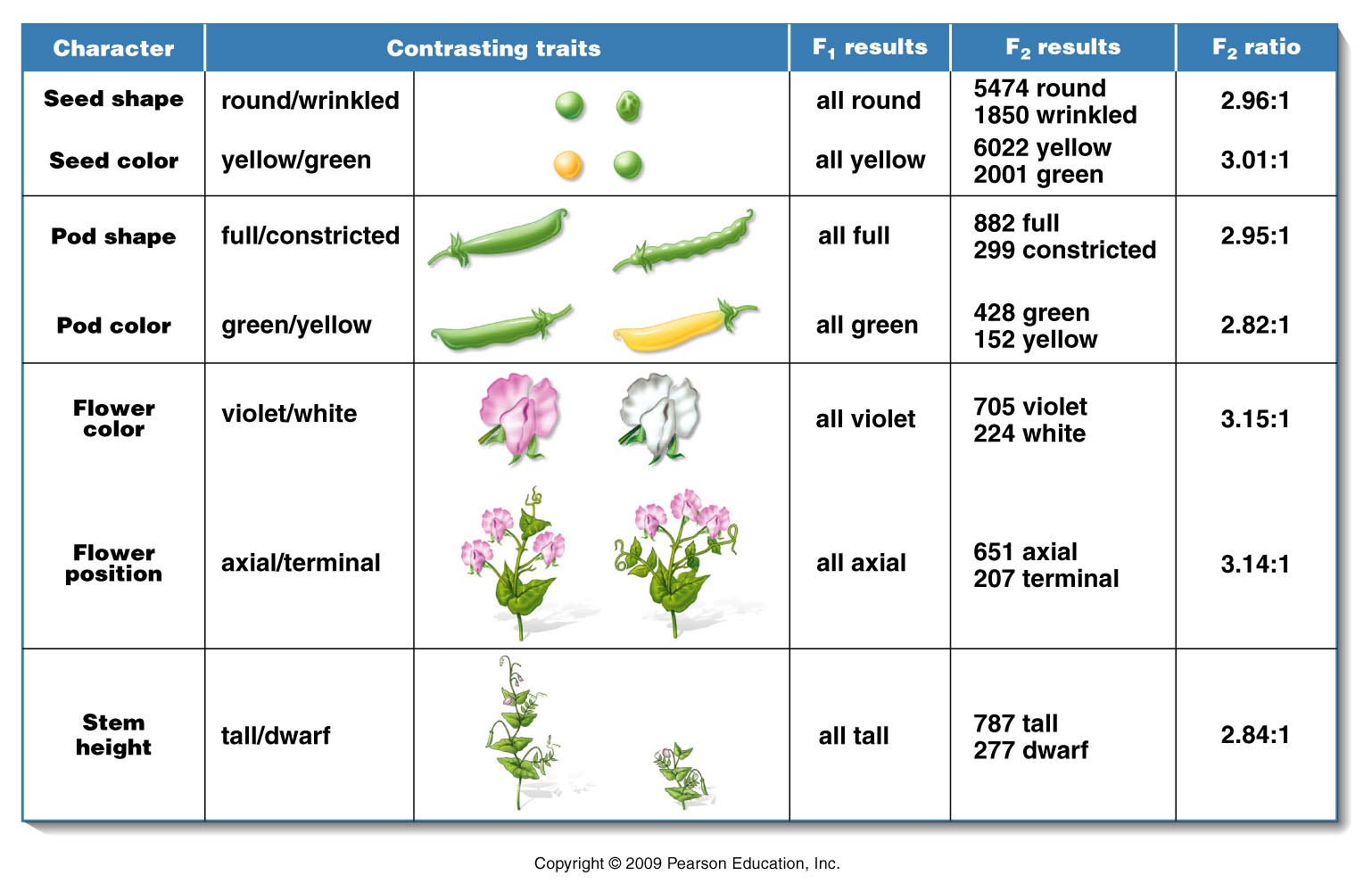 What did you expect theoretically?
¾ (929) violet=696.75
¼ (929) white=232.25

…Why this deviation/difference from the expected:
		 705 violet/224 white?

…Is it reasonable deviation?
First…where could the deviation come from?
F2 offspring were the product of:

1.   gamete formation (random alignment of homologs at metphase I)
2.  random union of gametes

Is there any opportunity for chance to alter expected outcomes here?...
The 13 Scwandt children---ages 2-25.
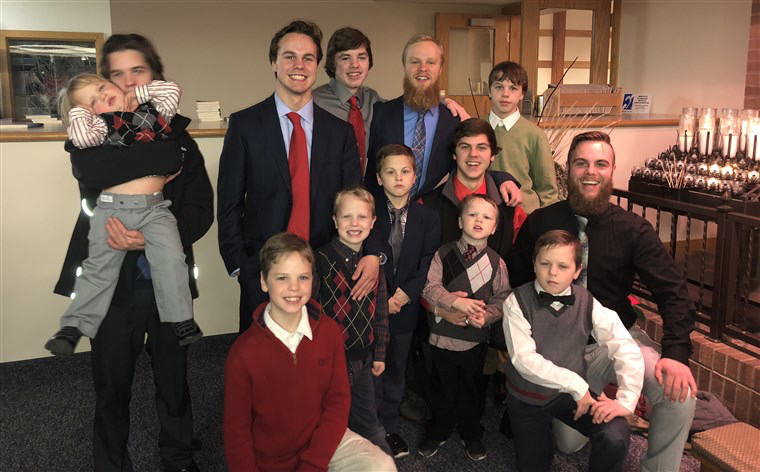 Biology is full of random fluctuations/chance deviation
Can use  statistical tests to evaluate whether data fits an expectation by evaluating the influence of chance on the data.

One such test called the Chi-Square test

Like all statistical tests, it allows us to test a general statement called the Null Hypothesis (H0)
Null Hypothesis (H0)
“There is no real difference between the measured values/ratio etc. and the expected values/ratio etc.  Any apparent difference can be attributed to chance alone.”




Memorize and understand this!
It’s the ultimate humble hypothesis!
Scientists/analysts don’t want to be mislead.  By starting with the possibility of “just chance” as an explanation/hypothesis, they don’t waste time pursuing data that doesn’t quite fit expectations.
But when statistics tell us to reject this hypothesis, we may have something new to discover/explain.
Chi-square
Chi-square (X2) analysis helps us decide whether deviation in expected and observed values are reasonably attributed to chance.

Or…if the deviation is so great that the reason is something more interesting than chance.
In X2 analysis, one of two results are possible.
Reject the null hypothesis
	Indicates the deviation in expected and observed values is too great to be attributed to chance alone (look for alternative explanations)

2.  Fail to reject the null hypothesis
	Indicates the deviation in expected and observed values can reasonably be attributed to chance alone.  If you have an expected outcome, your data shows reasonable difference from theoretical outcomes.
X2 analysis
X2= E (o-e)2	
	   	       e	
	X2= the sum of the difference of observed and expected values, squared, divided by the expected value.

Let’s plug in Mendel’s data from the  Tall X dwarf cross on the board (figure 3.1)
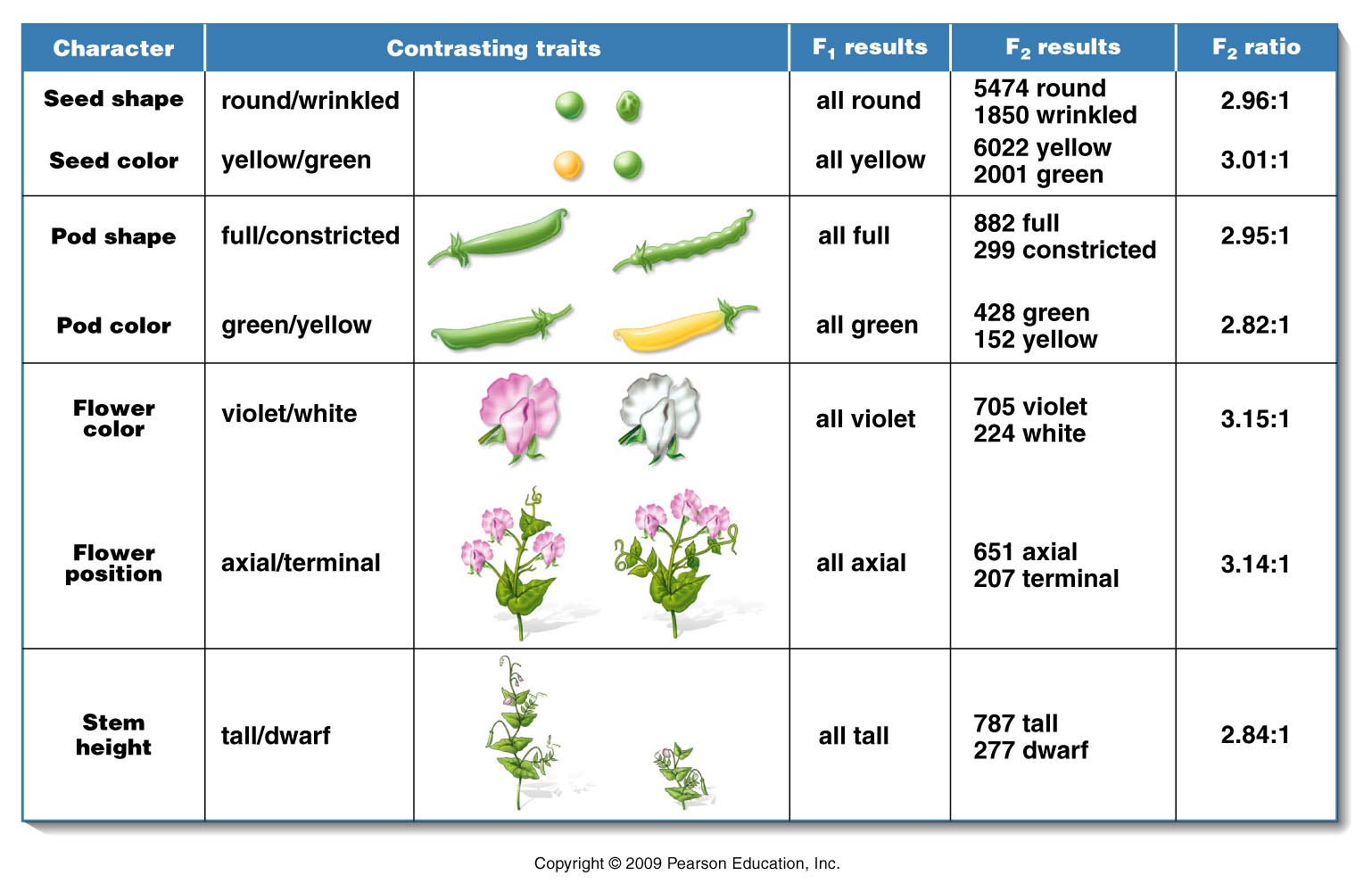 Figure 3.1
[Speaker Notes: Figure 3-1 A summary of the seven pairs of contrasting traits and the results of Mendel’s seven monohybrid crosses of the garden pea (Pisum sativum). In each case, pollen derived from plants exhibiting one trait was used to fertilize the ova of plants exhibiting the other trait. In the F1 generation, one of the two traits (dominant) was exhibited by all plants. The contrasting trait (recessive) then reappeared in approximately one-fourth of the F2 plants.]
X2= Tall (0.15) + dwarf (0.45) = 0.60

 X2= 0.60
Next step…
Determine the degrees of freedom for you data.  (How many categories can contribute to the deviation in the observed and expected values?).

df= n-1, where n is the number of categories you have analyzed. In our example monohybrid crosses give 2 kinds of offspring (tall and dwarf) n=2 ; df=1
Next step…
Determine a probability (p value) from a graph or table.
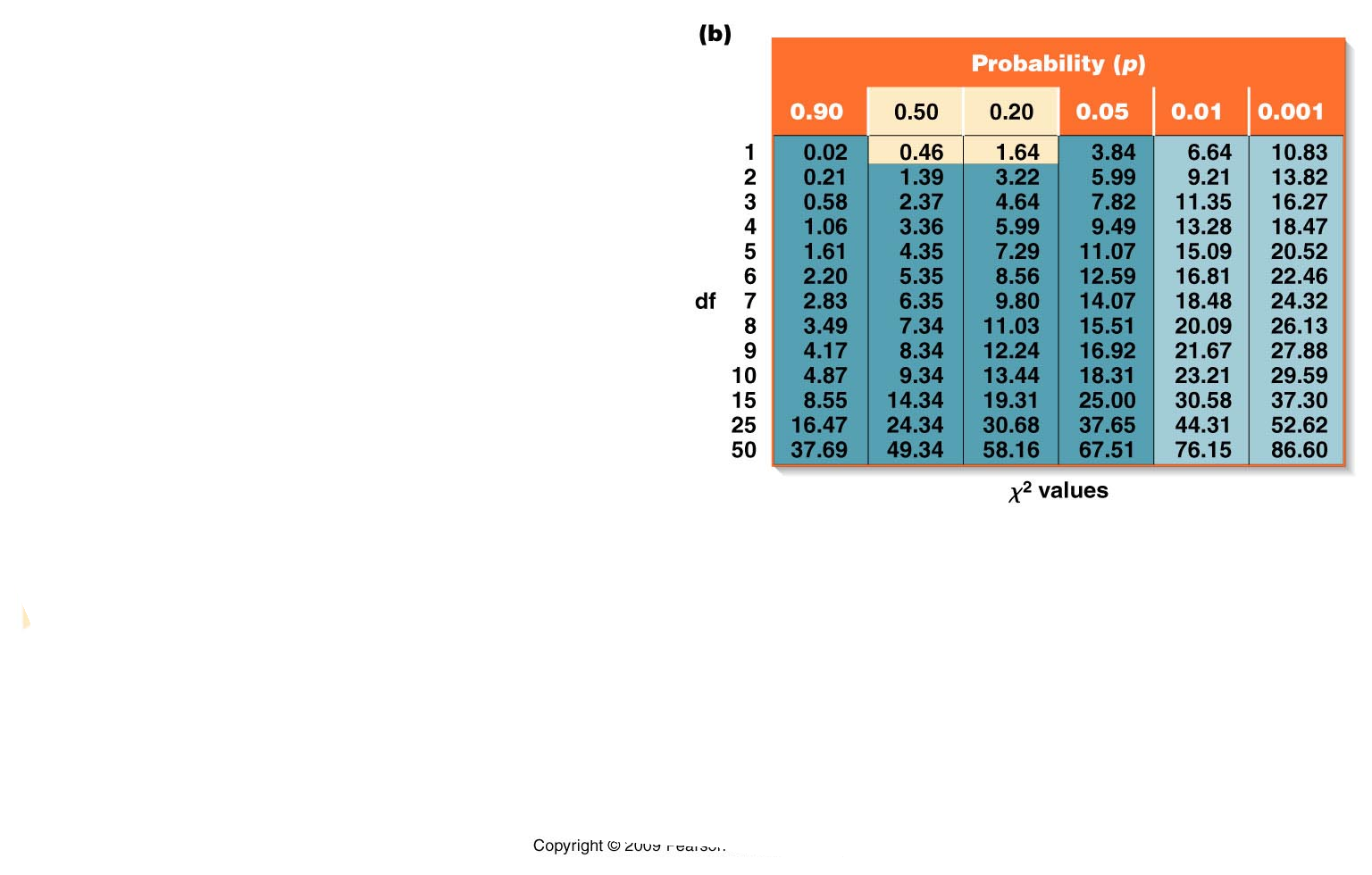 X2 values in blue area


P-values (range) at top


df  on left side
What does a p value mean?
A p-value is the probability that we would  see as much, or more difference in observed and expected values due to chance alone--- in repeated experiments.
e.g.  p=0.90  (high p-value) ---in repeated experiments we could expect this much, or more deviation in observed and expected values 90% of the time due to chance alone…

	p= 0.01 (low p-value) in repeated experiments we could expect this much, or more deviation in observed and expected values 1% of the time due to chance alone…
In statistics, we often use an arbitrary probability cut-off of 0.05 to decide whether to reject H0
P< 0.05 means that the observed deviation in observed and expected results would happen less than 5% of the time by chance alone.
	In this case we would reject H0 
p>0.05 means that the observed deviation in observed and expected results would happen at least 5% (5% or more) of the time by chance alone.
		 In this case we would fail to reject H0
It’s a pretty humble cutoff…
When we reject H0 we say the data shows a large enough deviation to consider an alternative explanation. (not chance deviation)

When we fail to reject 	H0  we say that the deviation in the data can reasonably be attributed to chance.
Practice!!
Try chi-square analysis on any/all of the monohybrid crosses in figure 3.1

(As you glance at the ratios---what do you expect the outcome will be?...)

It is essential to know what the theoretical expectations are…What do you expect in a dihybird cross? What do you expect in a test cross?
DO THIS!!!!!
Try Chi Square analyisis on the Scwandt family.
What are the observed and expected values?
What X2 value do you calculate?
What is the corresponding P value?

Do you reject or fail to reject the null hypothesis?
Some general observations in Chi-Square analysis
When o and e values are very close, X2 is small and p value is high.  (fail to reject H0)
More categories of data result in higher df.  How does that affect P value?
Allows us to have more deviation (higher X2)  for the 
p> 0.05 cut-off.  (see table)

df=1       X2=3.814		     p> 0.05 
df=3	 X2=7.875		     p> 0.05 






















df=1 	X2 >3.841 		p> 0.05
Df=3 	X2 >7.875 		p> 0.05
Can we lessen the influence of chance on our experiments?
Toss a coin 5X  	 5 heads: 0 tails  OK?  Sure!
Toss a coin 500X   	500 heads:0 tails NO!
					(Should never see this!)

Why….?  Increasing the sample size decreases the chance fluctuation in the outcome. (This is all increasing sample size does!)
Again….what happens when p<0.05?
Reject the null hypothesis.  You should be interested!!  

After all you started with a pretty boring expectation…rejecting H0 means something unexpected occurred according to your data.
But first…Pose the question.
Is the sample size small?  Perhaps our rejection of H0 is due to a small sample size. (like flipping a coin only 5 times)
	 Increase the sample size and test again?  If P value increases, may have had too small a sample in the beginning.
	If increasing sample size does not increase p value…the deviation is likely due to something other than chance!
What then?...Form an alternative hypothesis…
How…?
By examining the data closely.
500  heads: 0 tails		Say more than “something unexpected happened” or “I failed” 
Hypothesis…The coin is a trick coin with 2 heads. This is great, since we can test this hypothesis easily.

In the next chapter we will see that Mendel’s ideas must be extended to explain inheritance of specific traits.  Data might not fit  the observations made by Mendel on peas…Be careful observers.
New Stuff…. How might we look at transmission of traits in humans?...
P1		  F1		F2?

NO! We cannot control breeding in humans! 
	We are rarely “true breeding” as we choose our mates from outside our clan
	F1 X F1---not culturally acceptable
	F2—do not produce hundreds of offspring
Can do a “retrospective” examination of family called---Pedigree
Allows us to look at how a trait was passed from parents to offspring through 2 or more generations.
Can trace specific traits, diseases, etc. and ask…

Are these traits passed in a 1 gene-1 trait (Mendelian) pattern?  
Can we see  that a trait looks dominant or recessive?
Can we predict probabilities of the trait showing up in future generations?
Pedigree conventions (ways of doing things)
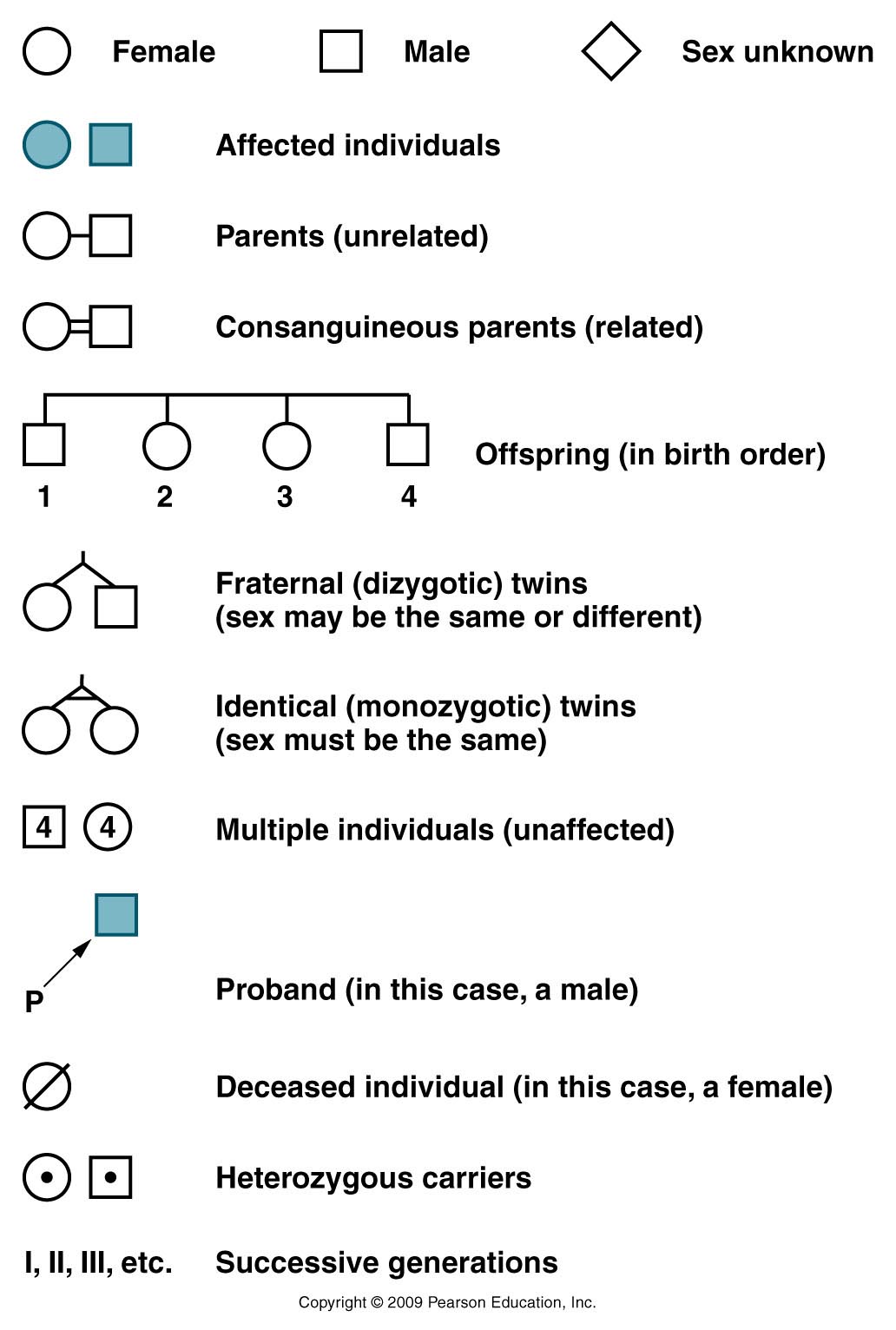 (people who show the trait we 
are following)
(the person whose condition initiated the study of the family)
P=“proband”
Usually not shown—can be inferred
Figure 3.13
[Speaker Notes: Figure 3-13 Conventions commonly encountered in human pedigrees.]
Analysis of pedigrees usually answers 2 questions…
Based on the pattern, what is the most likely mode of inheritance of this trait?

recessive trait
dominant trait
seems not to follow Mendelian patterns 	
Not a genetic trait at all
Shows an extension of Medelian inheritance
2.  If the trait shows a genetic pattern, what are the most likely genotypes for the individuals?
Some general pointers for pedigree analysis…
Practice!  Draw out possibilities and see if they make sense!  Assign a mode of inheritance. Do all individuals fit within this mode?
Remember, these are not Mendel’s crosses—parents are not necessarily “true-breeding”
Predict probabilities for outcomes.
Remember some alleles can be considered rare or common in the population.
Life is not a Punnett square.
Practice!
Does the affected individual appear to have a dominant or a recessive trait? (assuming the trait is genetic).
Practice!
My guess---This shows the characteristics of a recessive trait.

If true, the parents are heterozygotes who don’t show the trait.

The affected child is homozygous recessive.

The unaffected children are heterozygotes or homozygous dominant
Try applying genotypes---If anything is impossible, your guess is wrong!
Shows the characteristics of a recessive trait.

If true, the parents are heterozygotes.


The affected child is homozygous recessive.

The unaffected children are heterozygotes or homozygous dominant
Aa
Aa
A__
A__
A__
aa
It’s extremely important to realize in real life, in families, 
traits do not have to show theoretical frequencies (even though this example 
does show a 25%  frequency)  RECALL THE SCHWANDT FAMILY!!
What if we had decided it is a dominant trait…?
What do we know for sure to start?
What if we had decided it is a dominant trait…?
What do we know for sure to start?
A__
What if we had decided it is a dominant trait…?
A__
This child would have had to inherit a dominant allele from Mom or Dad----If Mom or Dad had a dominant allele for this trait they would also express this trait.  The pedigree shows them as unaffected---so the guess of dominant for this trait is inconsistent with its pattern of inheritance.
Try this one!
It could be either dominant or recessive---draw it out and show (separately)  genotypes consistent with either.
Important!!!!  A trait cannot be both dominant AND recessive—We would have to look at more individuals and generations to know for sure.